Recent Shrinking of the Aral Sea
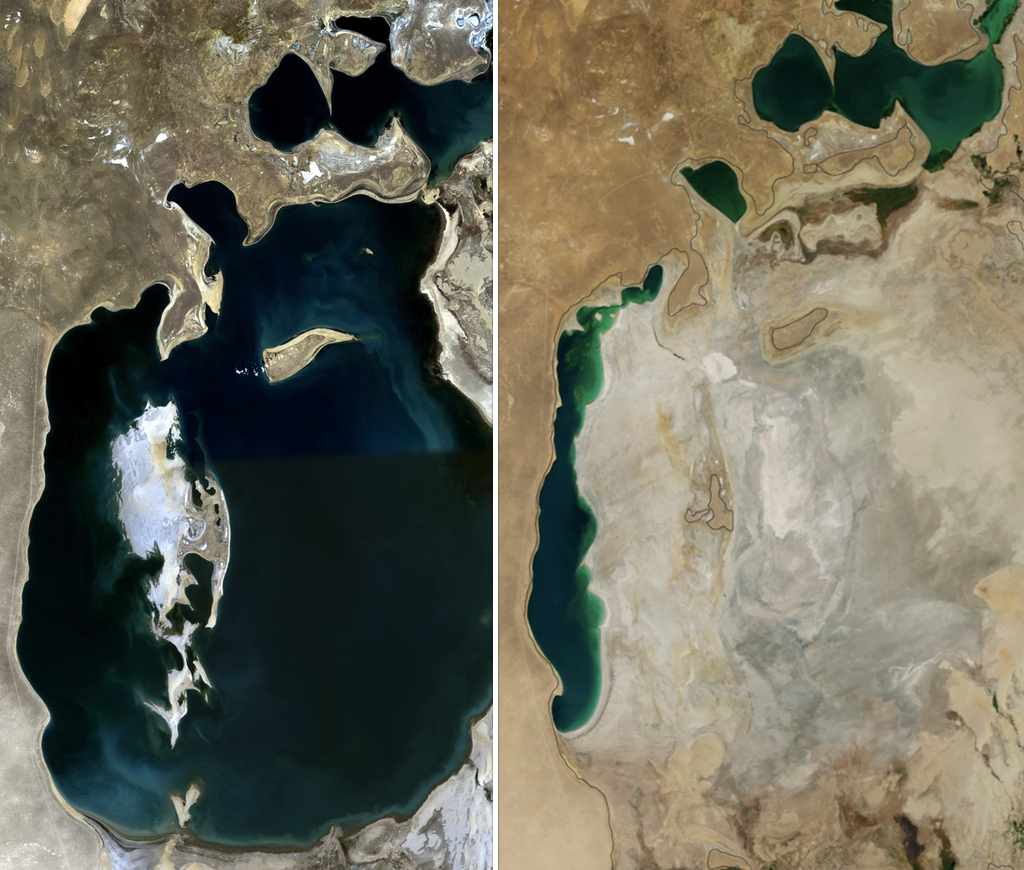 Rishi Anand
Topic and Methods
The idea behind this presentation is to determine whether or not the Aral Sea has stopped shrinking.

To do this, I harvested data from the Sentinel 2 mission which took a picture of the Aral Sea every six months or so.

I used the harvested images' RGB values to highlight deep blue water and count the totals  over a four-year period from 2017 to 2021.